Huomaa hyvä –varikset  seikkailevat  Seikowin päiväkoti
OSIO 2
Onpa kivan näköistä puuhaa.
VARIKSET MUKANA ARJEN TOUHUISSA
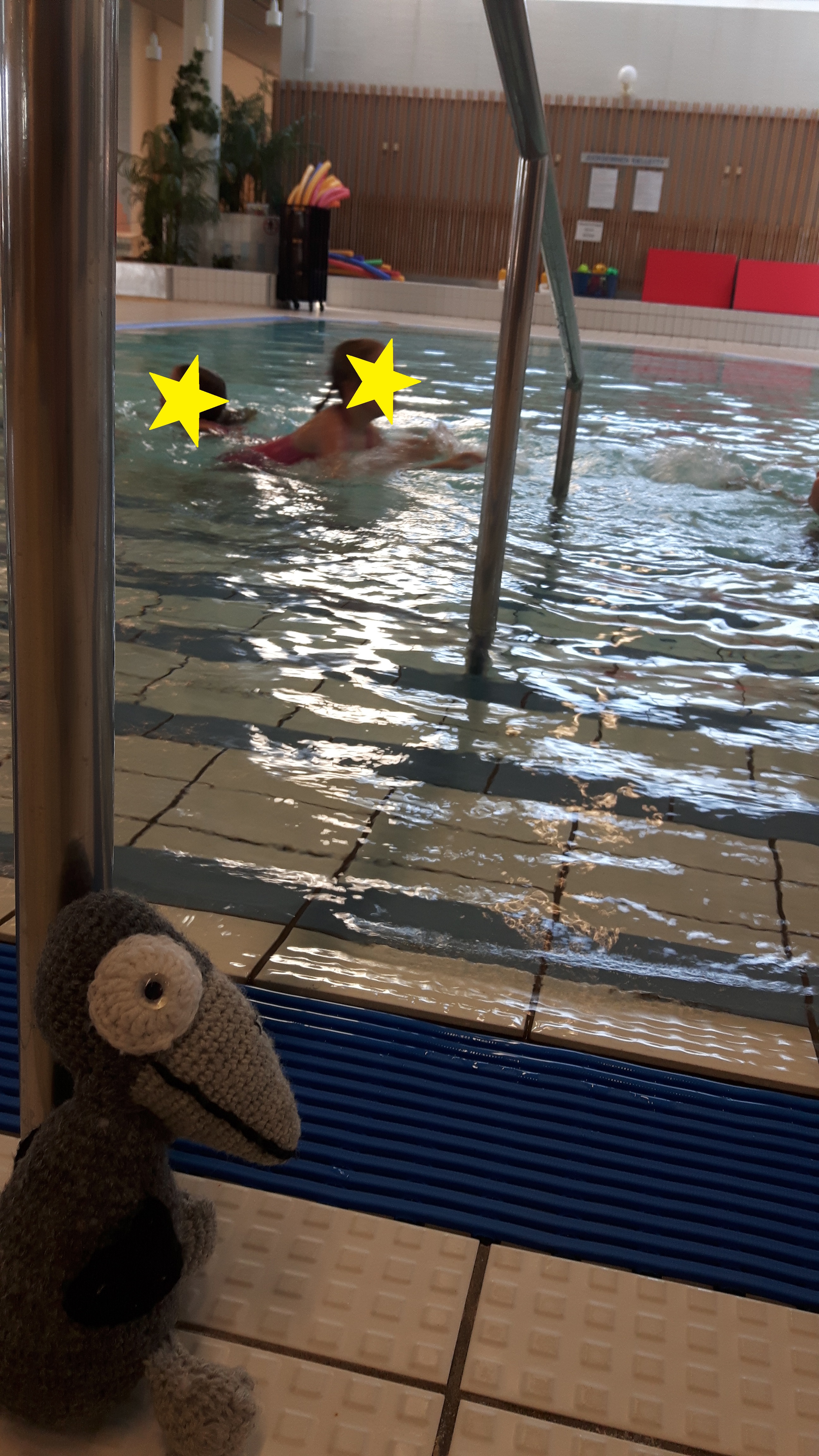 UNTO HYVÄSSÄ HOIDOSSA
MINÄ JA MEIDÄN 
YHTEISÖMME
KASVAN JA KEHITYN
ELLI JA OLLI MUKANA MUSISOINNISSA
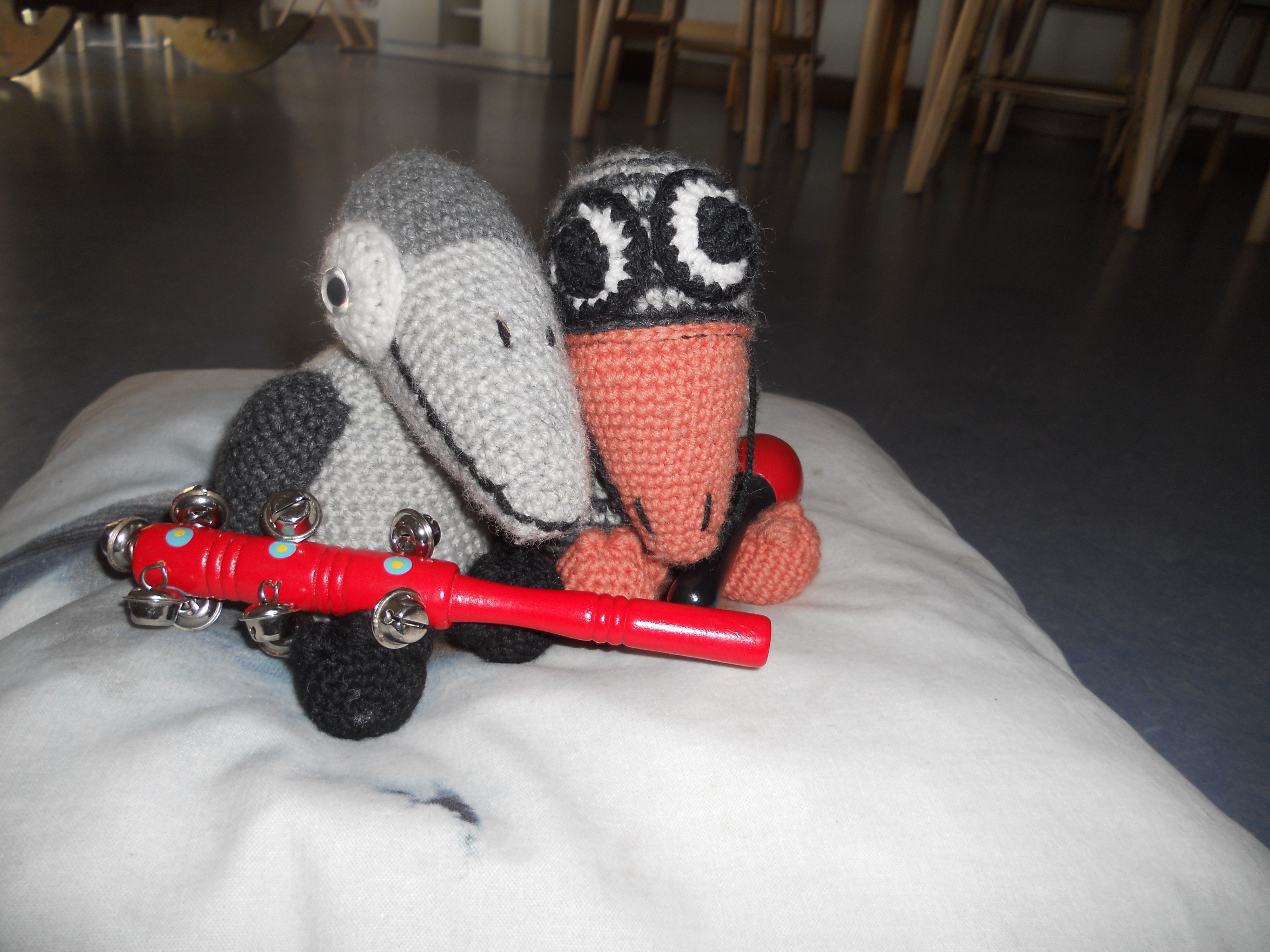 ILMAISUN MONET MUODOT
Pääsimme mukaan lelujen pesuun
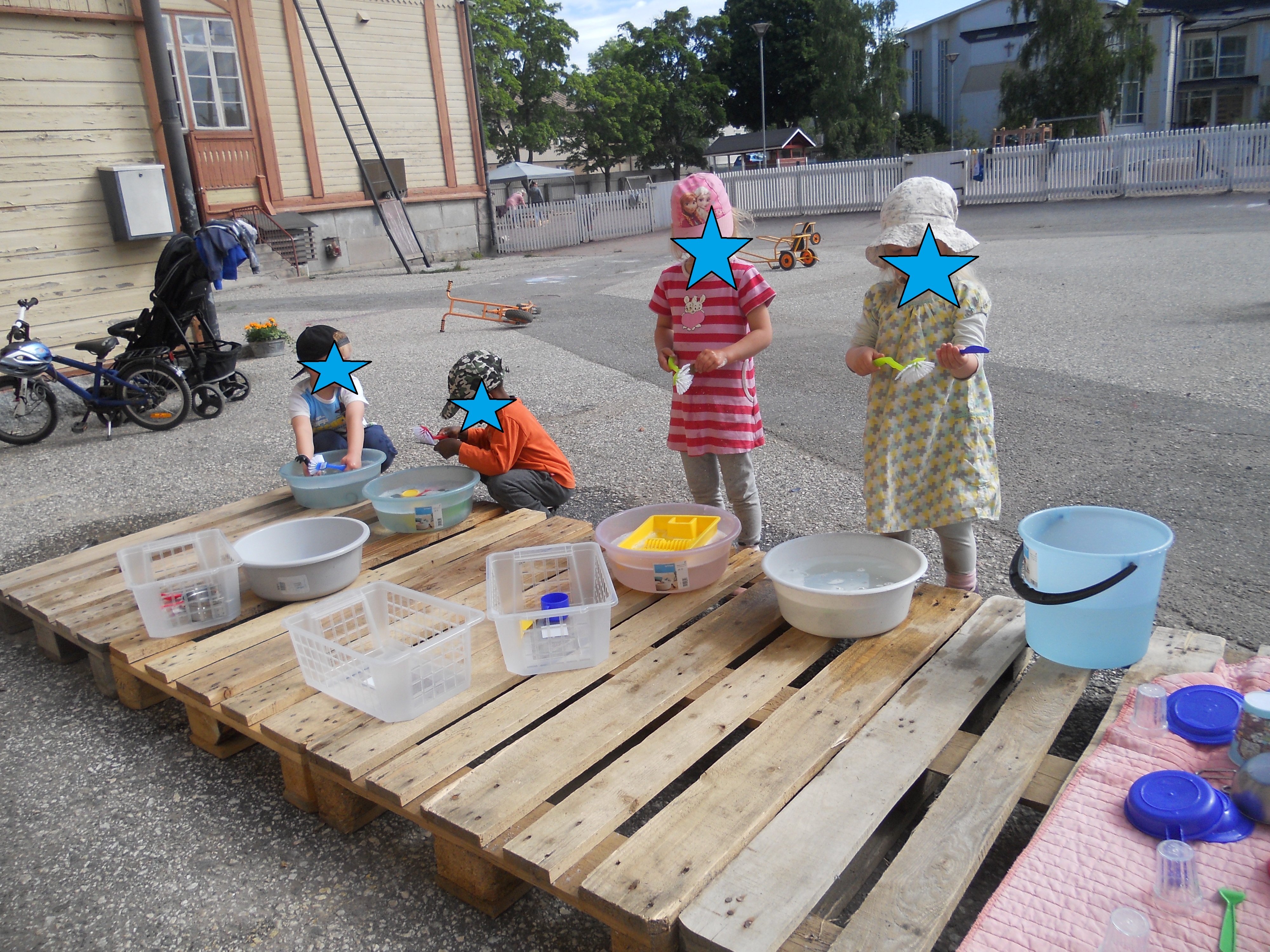 Onneksi nokkani ei kastunut tuossa touhussa.
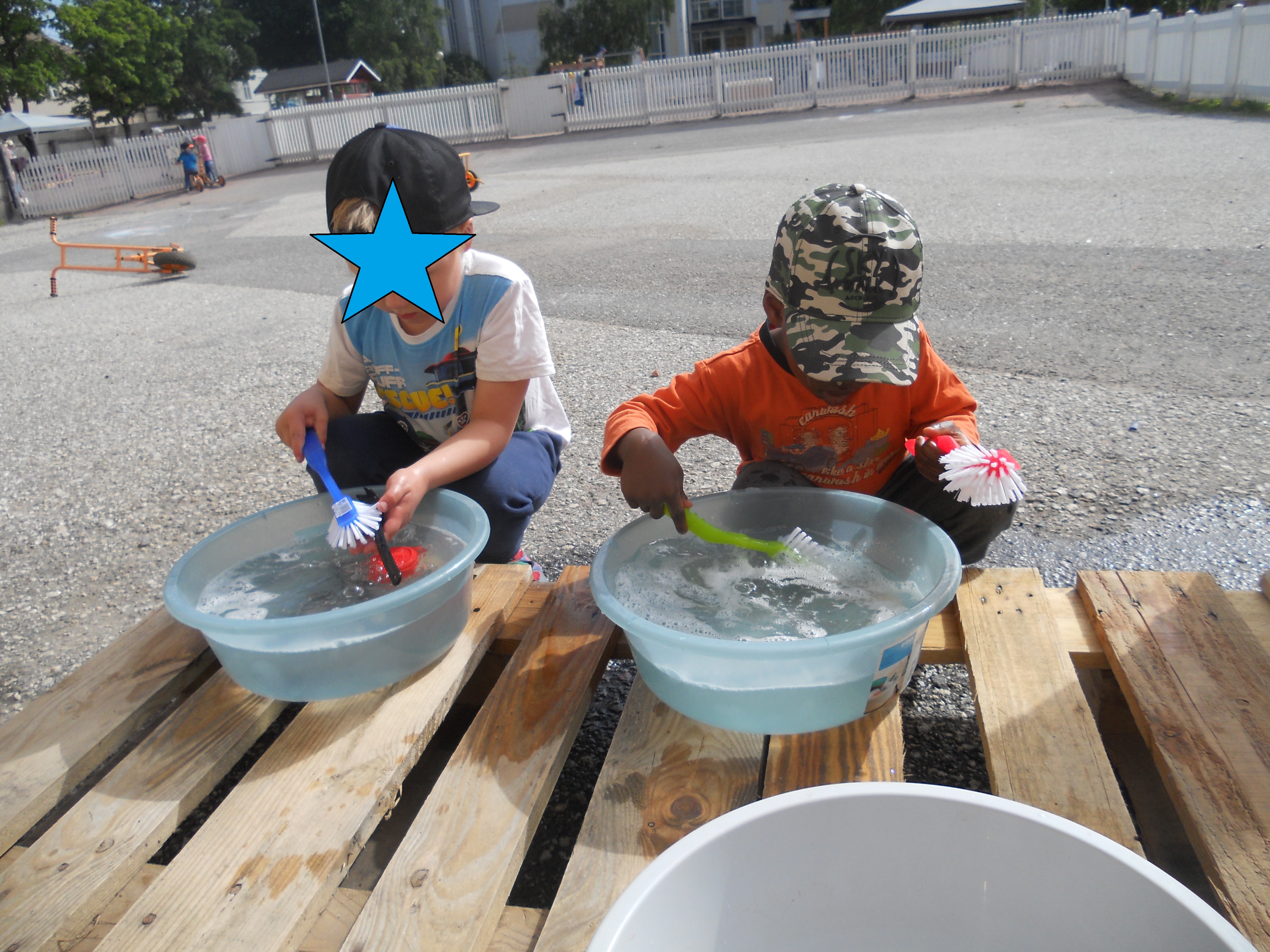 TUTKIN JA TOIMIN
YMPÄRISTÖSSÄNI
MINÄ JA MEIDÄN YHTEISÖMME
MINNE NÄMÄ JÄLJET JOHTAVAT?- SEURATAAN NIITÄ VAIKKA HYPPÄÄMÄLLÄ
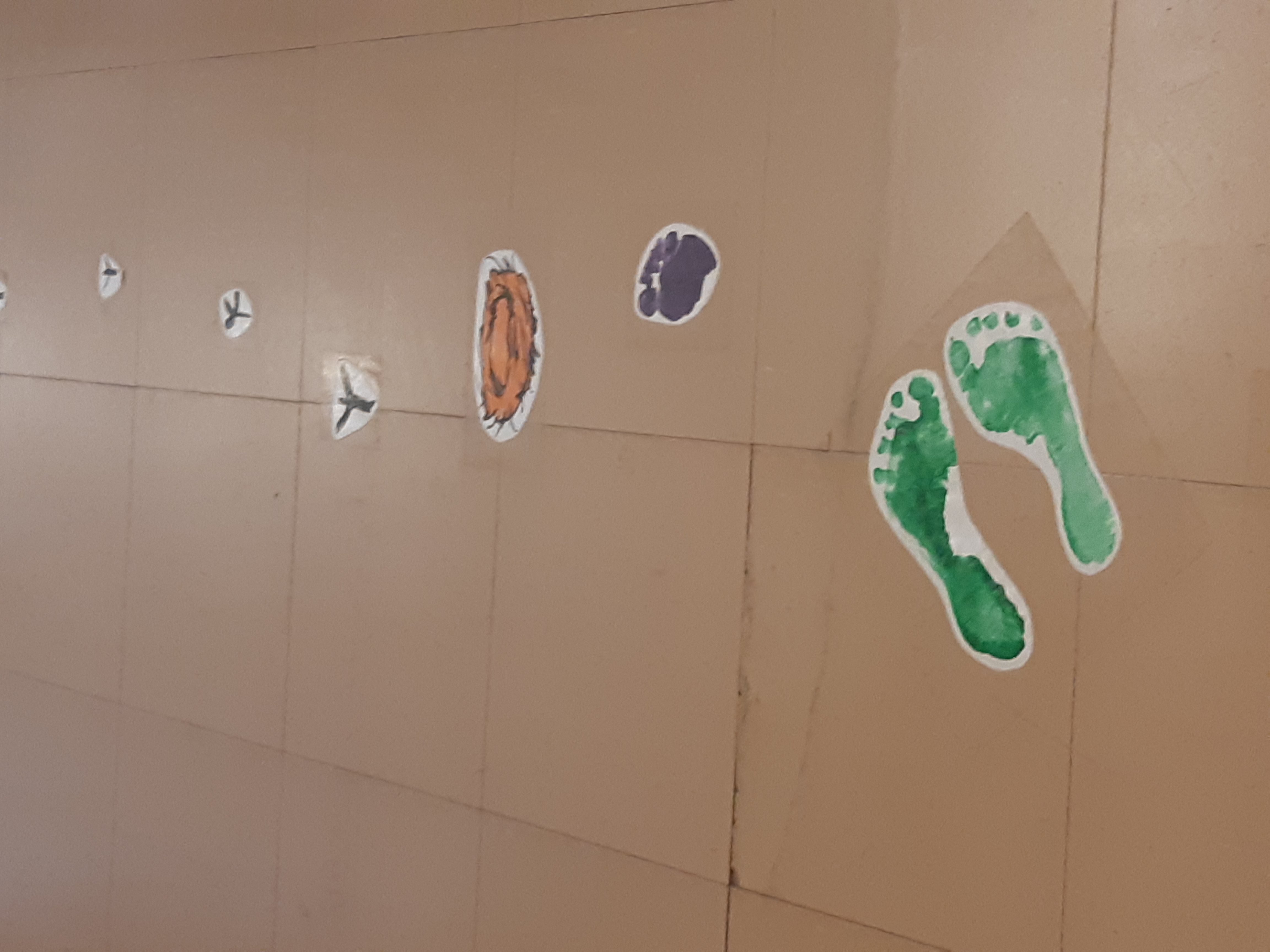 KASVAN JA KEHITYN
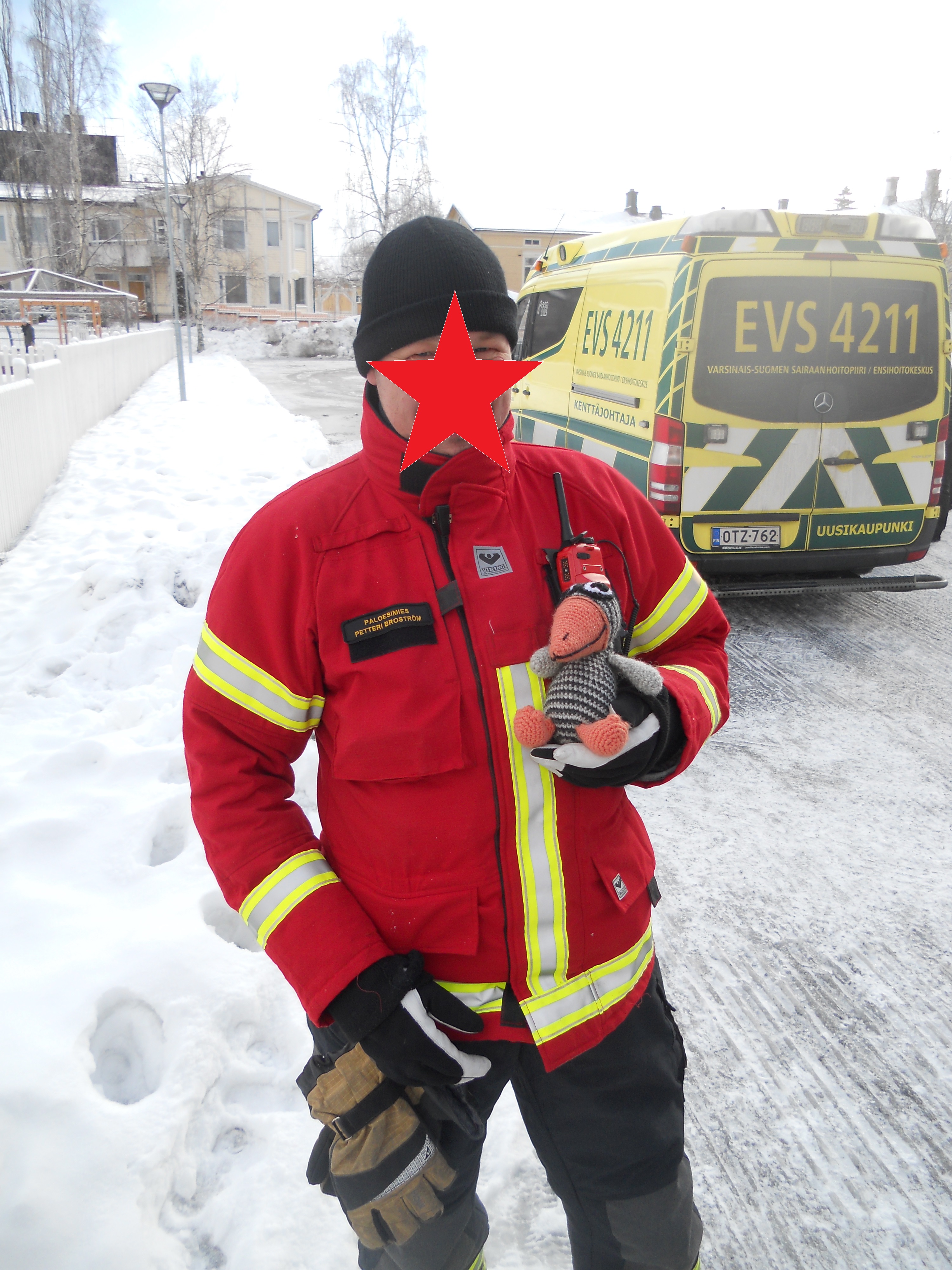 Monia jännittäviä juttujalasten kanssa
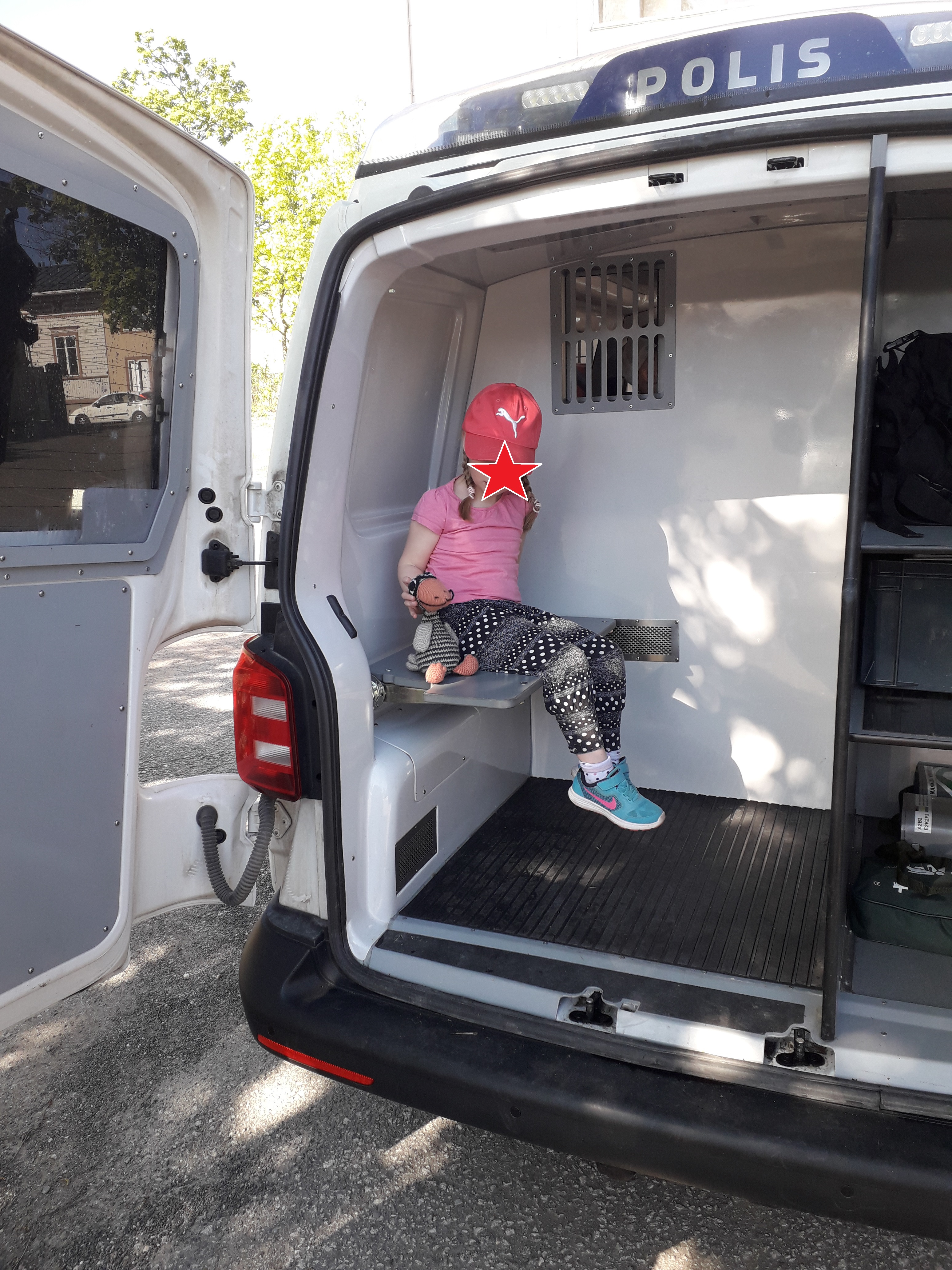 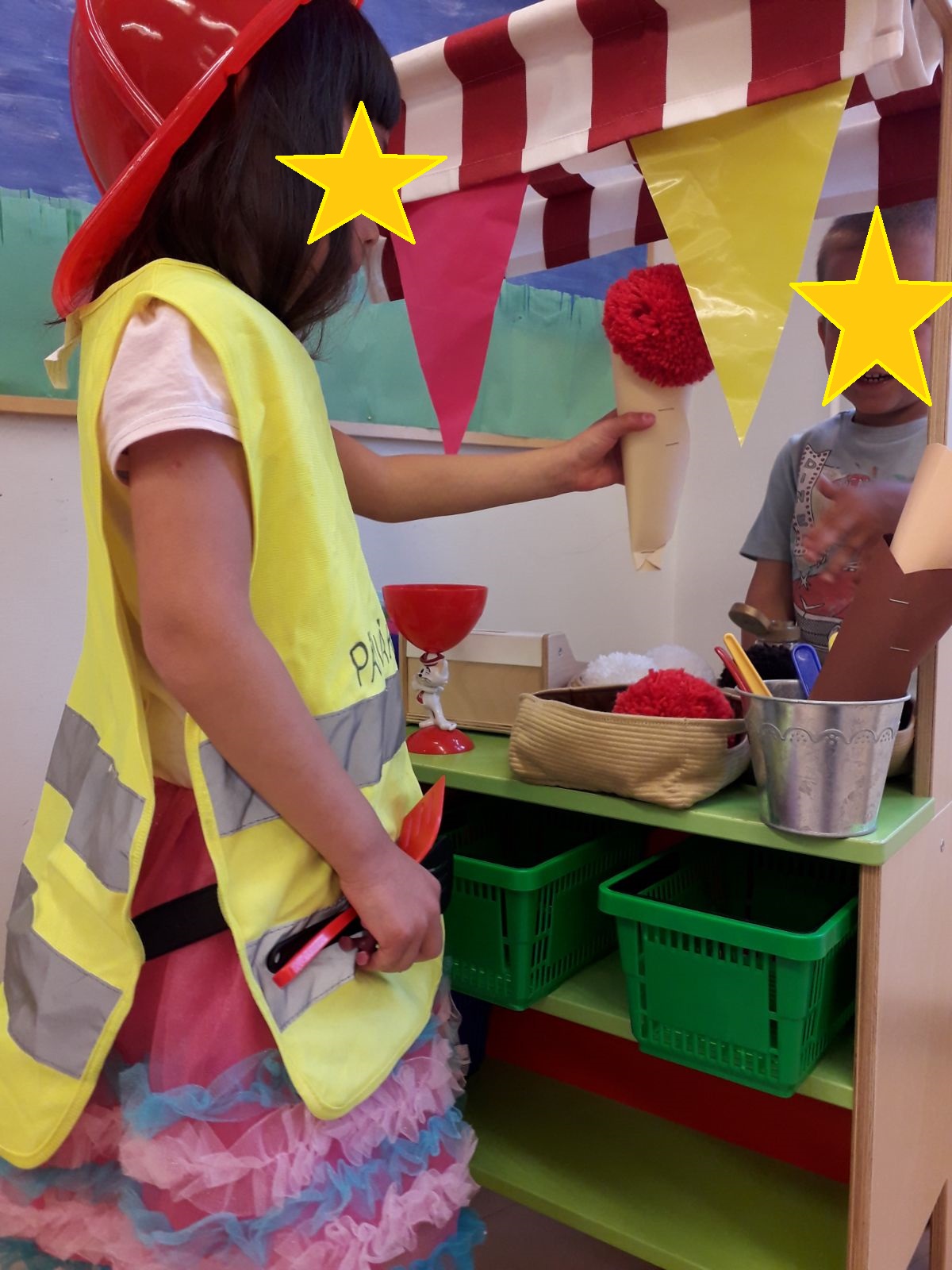 Mukana jäätelökioskissa
VARIKSIA BONGAAMASSA
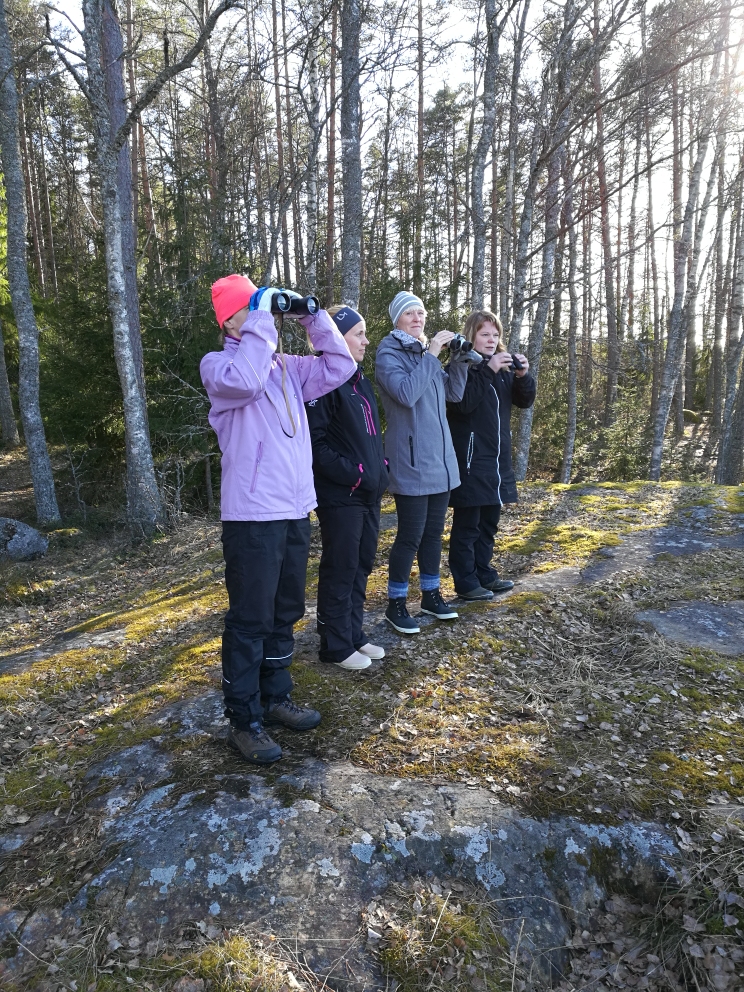 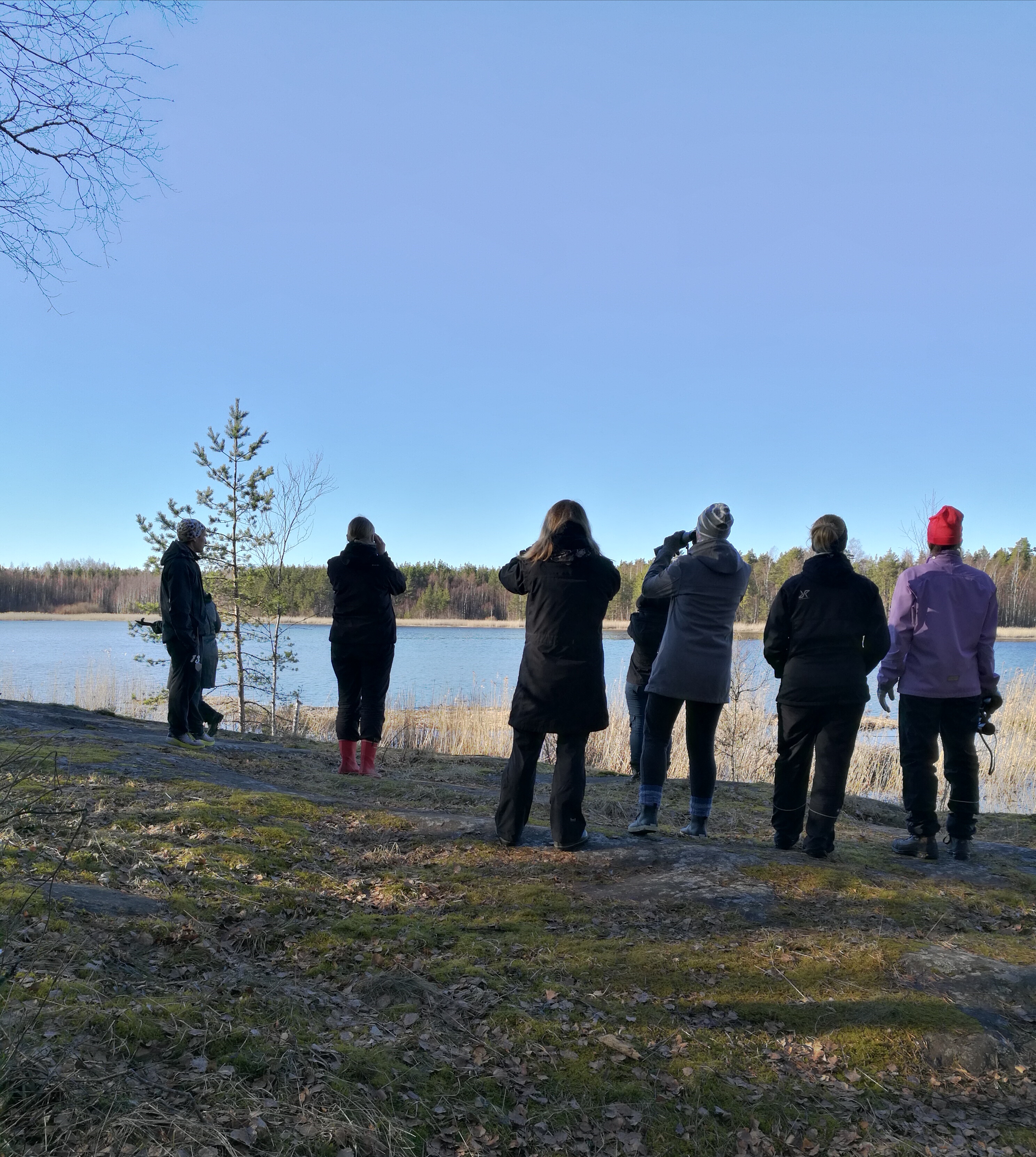 LENTÄÄKÖ TUOLLA MEIDÄN UNTO-VARIS?
TUTKIN JA TOIMIN YMPÄRISTÖSSÄNI
MINÄ JA MEIDÄN YHTEISÖMME
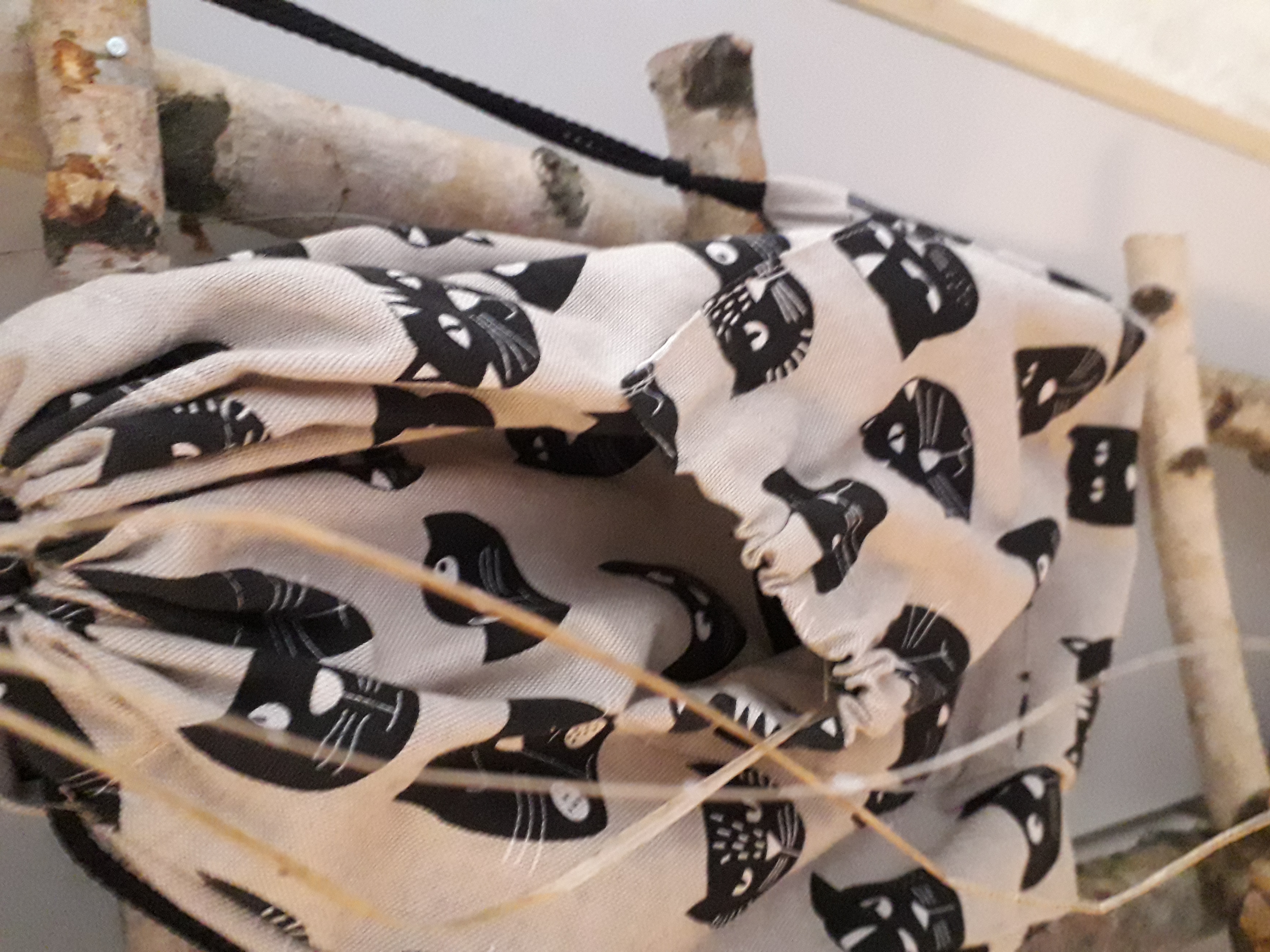 huomaa hyvä -teemaa oppimis-ympäristössä
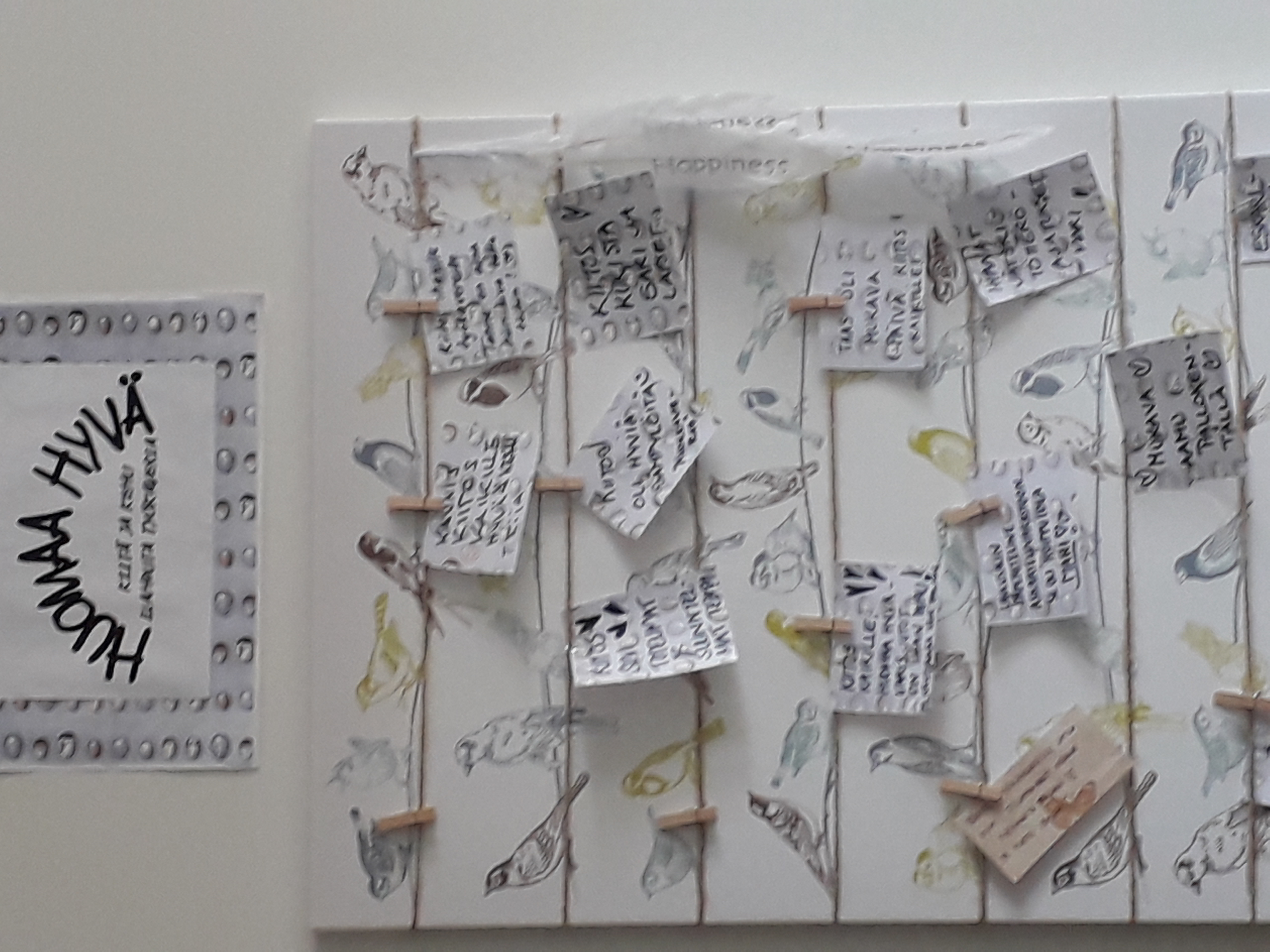 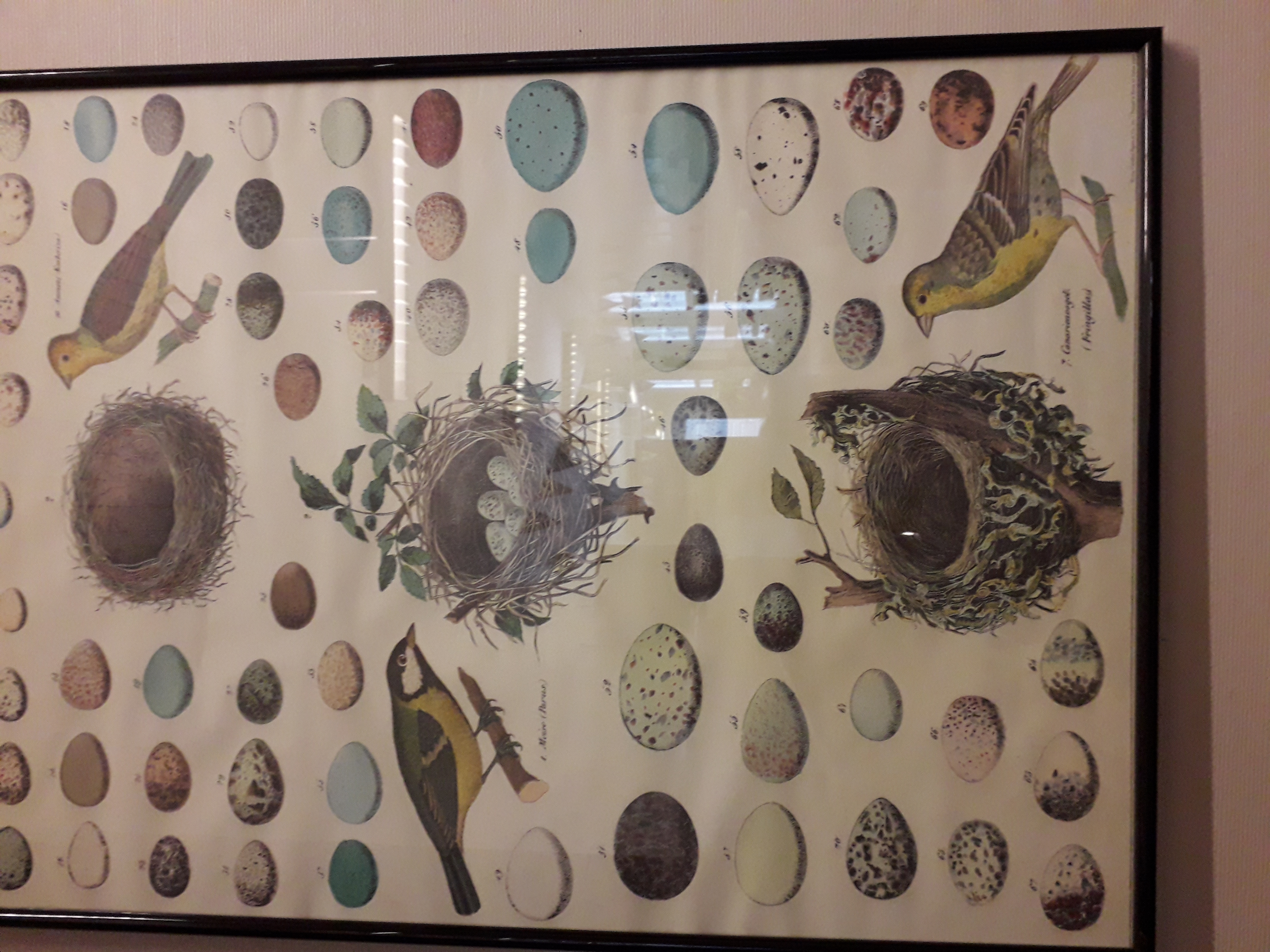 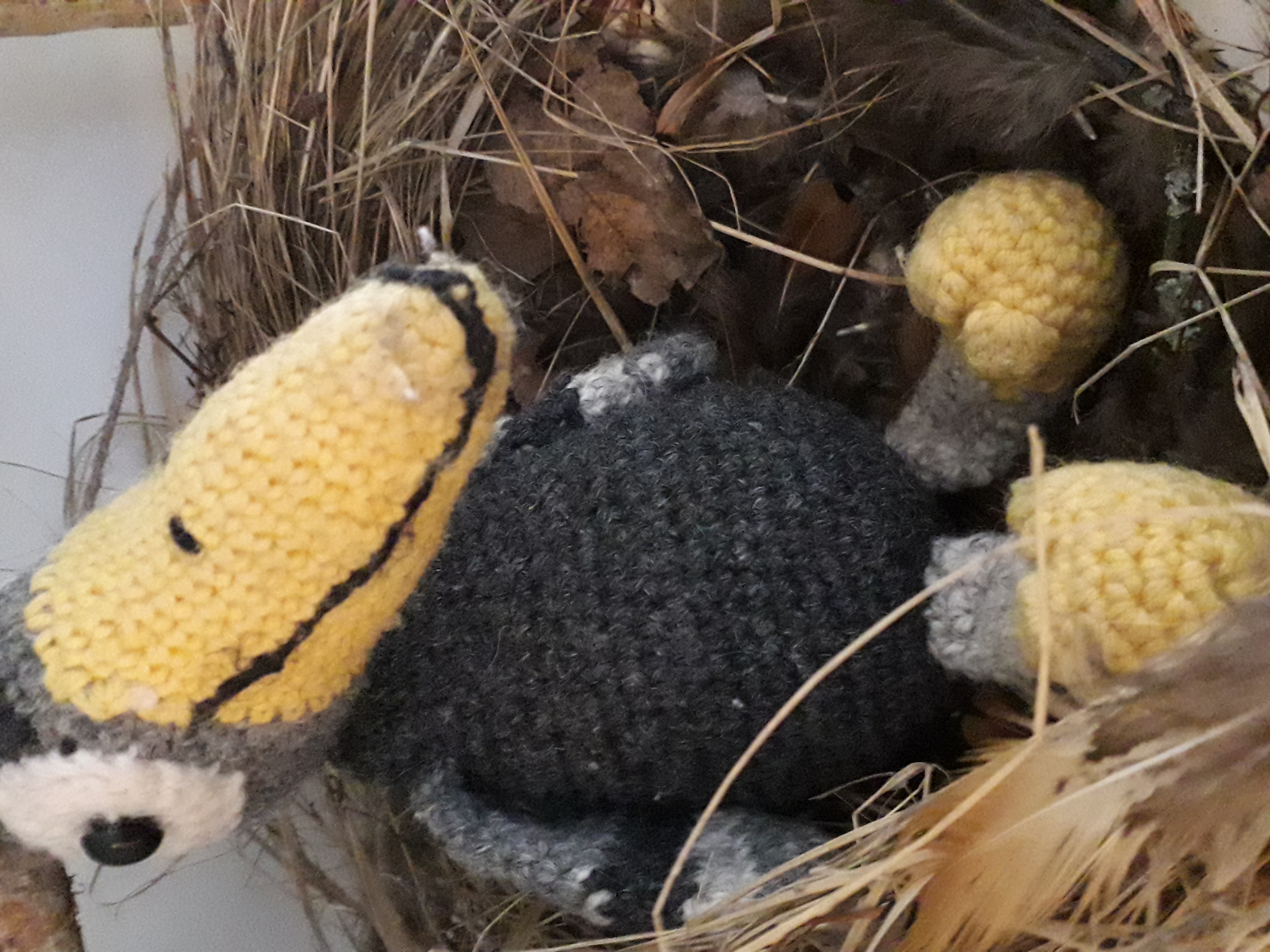 Variksetoppimisympä-ristössämme
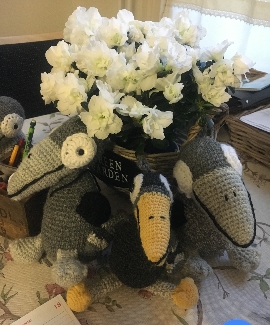 Milloinka vietetään minun syntymä-päivääni?
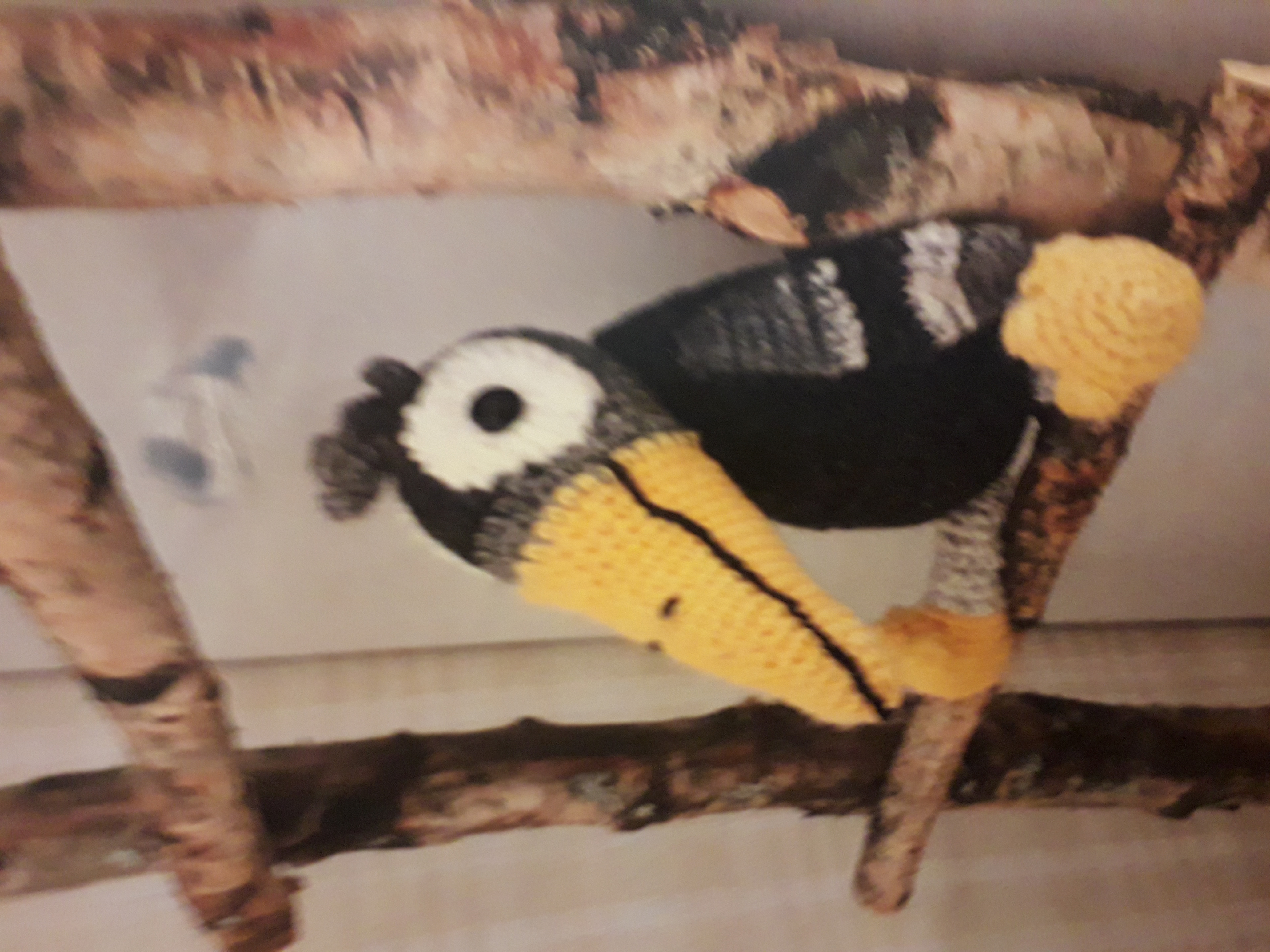 VEINI 17.6